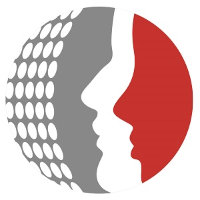 “تقرير نتائج استبيان الرضا عن مبادرات نشر المعرفة في الموارد البشرية الحكومية” 2018
Federal Authority | هيئة اتحادية
8/1/2019
الرضا العام عن مبادرات نشر المعرفة في الموارد البشرية الحكومية
محاور العرض
مقدمة
05
01
الرضا عن نادي الموارد البشرية
02
06
الرضا عن المنتدى الإلكتروني لمختصي الموارد البشرية على لينكد ان
الرضا العام عن مبادرات نشر المعرفة في الموارد البشرية الحكومية
03
07
الرضا عن مجلة صدى الموارد البشرية
الاجراءات التصحيحية
09
04
08
الرضا عن المؤتمر الدولي للموارد البشرية
المرفقات
اللغة و قنوات التواصل المفضلة للتواصل حول
 مبادرات نشر المعرفة
ملاحظة: بلغ مجموع القنوات/الوسائل  1791 نظراً لإمكانية اختيار اكثر من قناة لكل مشارك
قنوات التواصل المفضلة لمبادرات نشر المعرفة
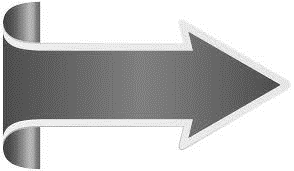 ملاحظة: بلغ مجموع القنوات/الوسائل  603 نظراً لإمكانية اختيار اكثر من قناة لكل مشارك
ملاحظة: بلغ عدد المشاركين الذين أجابوا بـ (نعم) 329، وعليه تم تمت الإجابة على السؤال الموضح في الرسم البياني المجاور حول الوسائل والقنوات الخاصة بمبادرات نشر المعرفة
المعلومات الديموغرافية
قسم مجلة صدى الموارد البشرية
الرضا العام عن مجلة صدى الموارد البشرية
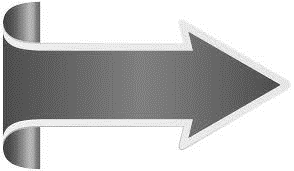 ملاحظة: تمت عملية حساب الرضا العام عن مجلة صدى الموارد البشرية بناء على مجموع عدد الاشخاص الذين اجابوبـ”لدي فكرة” حيث بلغ عددهم 220 لكل سؤال كما هو مبين في الرسم البياني المجاور والشريحة التالية
الرضا العام عن مجلة صدى الموارد البشرية
ملاحظة: انخفاض مستوى الرضا العام عن مجلة صدى الموارد البشرية في العام 2018 مقارنة بنتيجة العام 2017 بنسبة %2
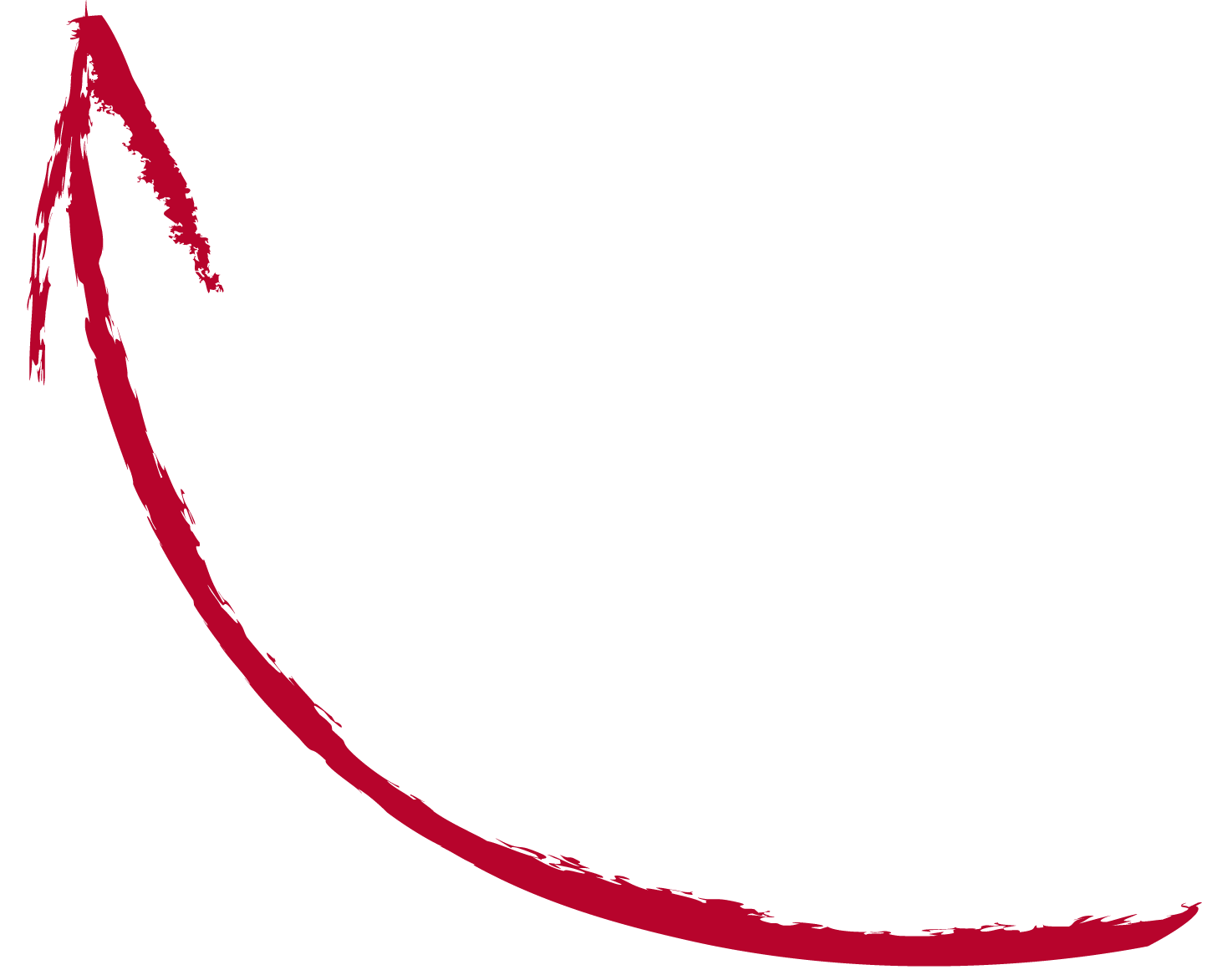 الاقتراحات والملاحظات الواردة على مجلة صدى الموارد البشرية
قسم المؤتمر الدولي للموارد البشرية
الرضا عن المؤتمر الدولي للموارد البشرية
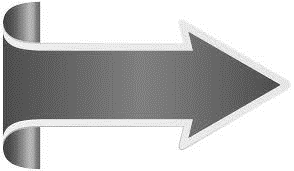 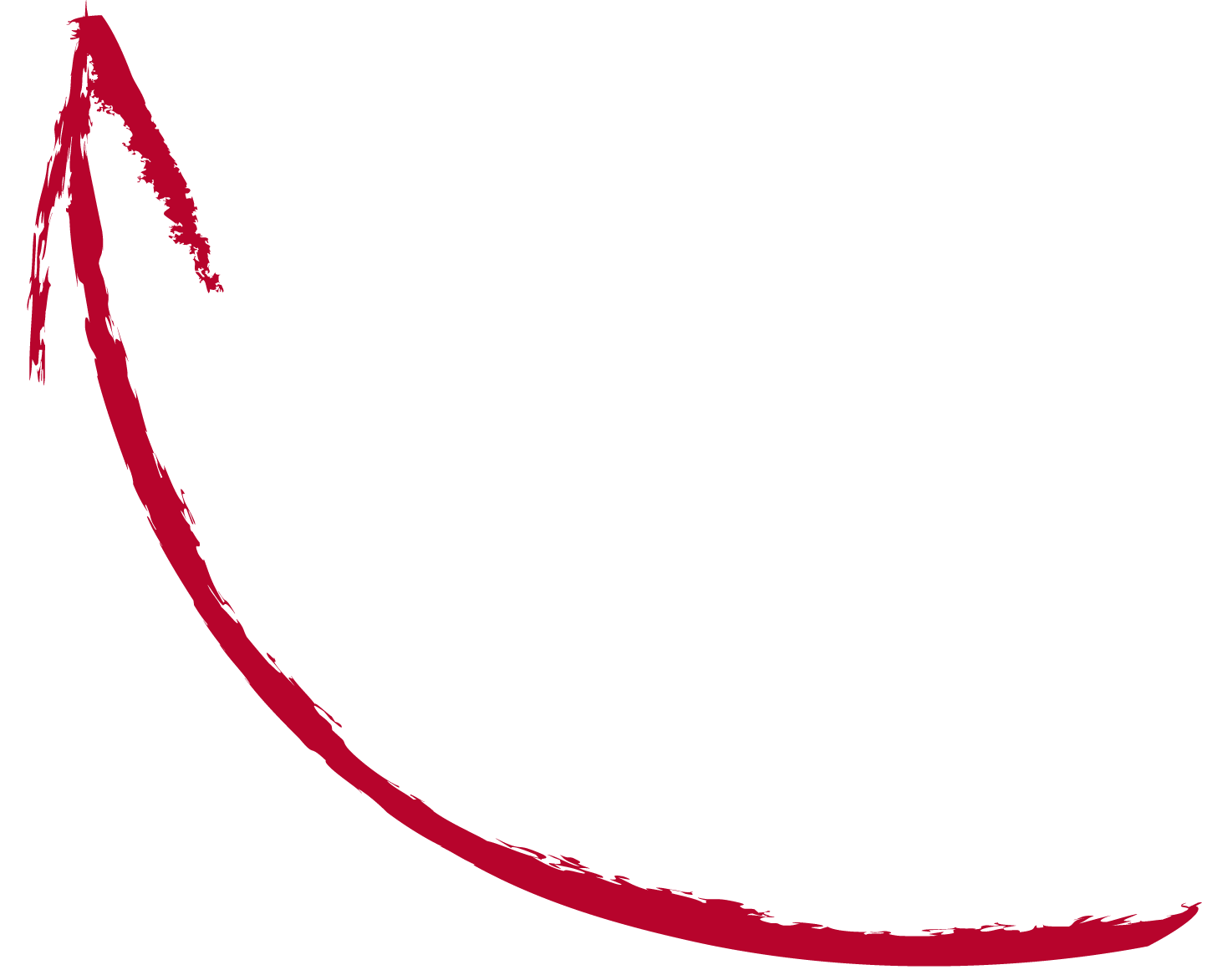 ملاحظة: تمت عملية احتساب الرضا عن المؤتمر الدولي للمورد البشرية بناء على مجموع الإجابات بـ"لدي فكرة" من قبل المشاركين  178كما هو مبين في الرسم البياني المجاور والشريحة التالية
ملاحظة: انخفاض مستوى الرضا العام عن المؤتمر الدولي للموارد البشرية في العام 2018 مقارنة بنتيجة العام 2017 بنسبة %4
الرضا العام عن المؤتمر الدولي للموارد البشرية و سنة المشاركة
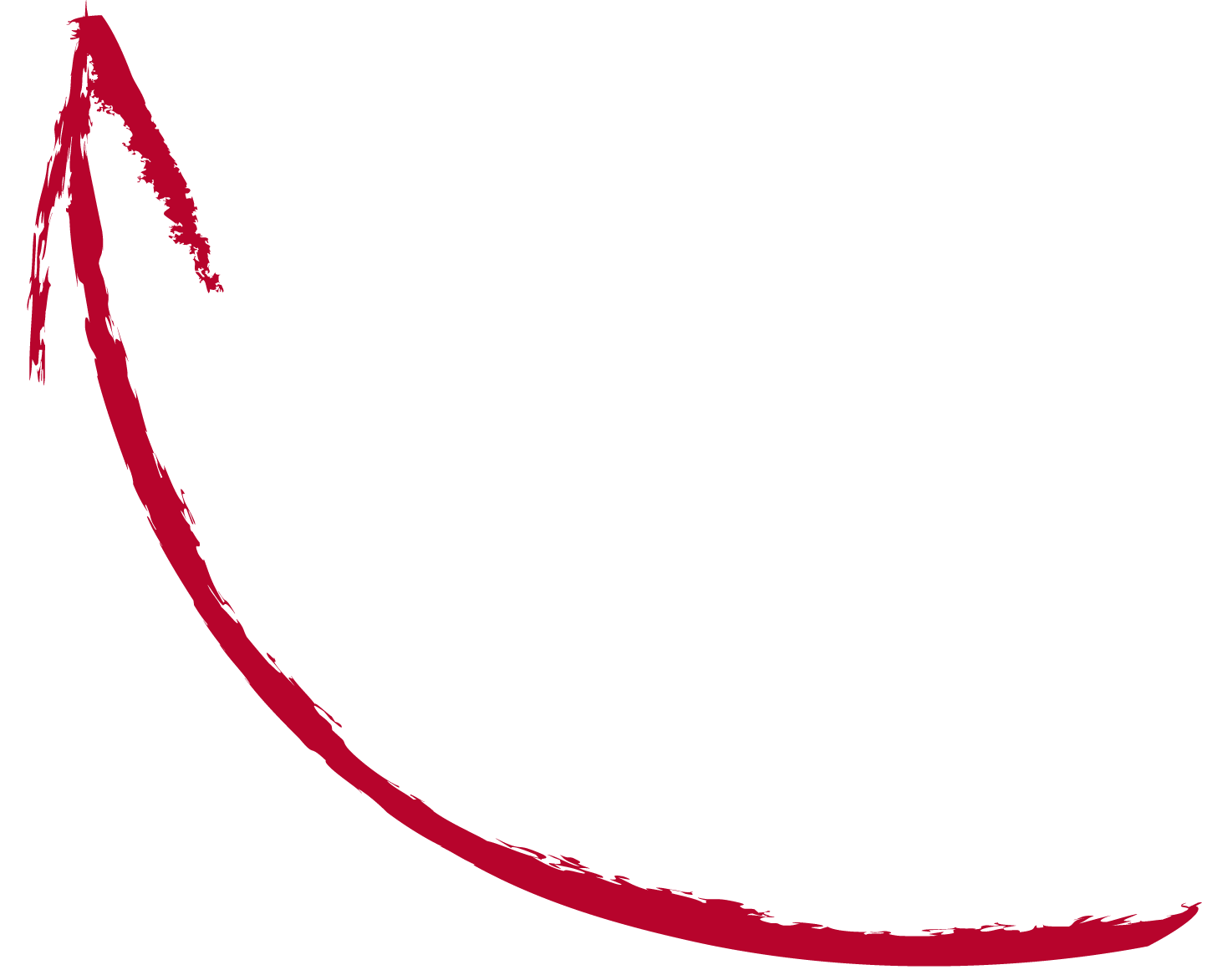 * الرسم البياني أعلاه يوضح أعداد الأشخاص الذين (لديهم فكرة وشاركوا في المؤتمر) والبالغ عددهم (31 مشارك)
** يتيح السؤال إمكانية اختيار أكثر من إجابة
ملاحظة: انخفاض مستوى الرضا العام عن المؤتمر الدولي للموارد البشرية في العام 2018 مقارنة بنتيجة العام 2017 بنسبة %4
الاقتراحات والملاحظات الواردة على المؤتمر الدولي للموارد البشرية
قسم نادي الموارد البشرية
الرضا العام عن نادي الموارد البشرية
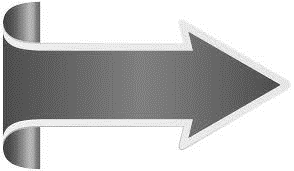 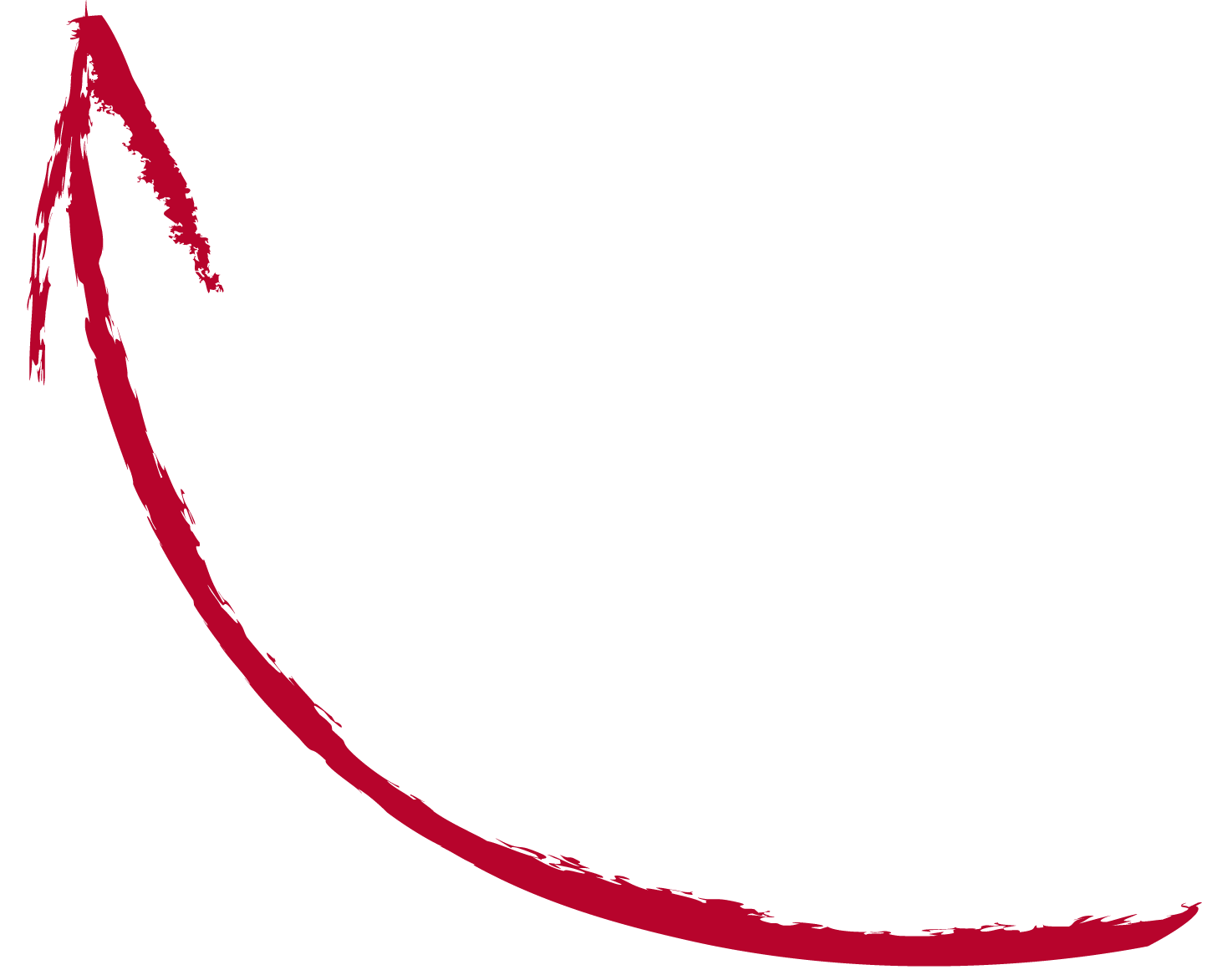 ملاحظة: تمت عملية احتساب نسبة الرضا عن نادي الموارد البشرية بناء على مجموع الإجابات بـ"لدي فكرة" من قبل المشاركين 161 كما هو مبين في الرسم البياني المجاور والشريحة التالية
ملاحظة: انخفاض مستوى الرضا العام عن نادي الموارد البشرية في العام 2018 مقارنة بنتيجة العام 2017 بنسبة %2
الرضا عن نادي الموارد البشرية و سنة المشاركة
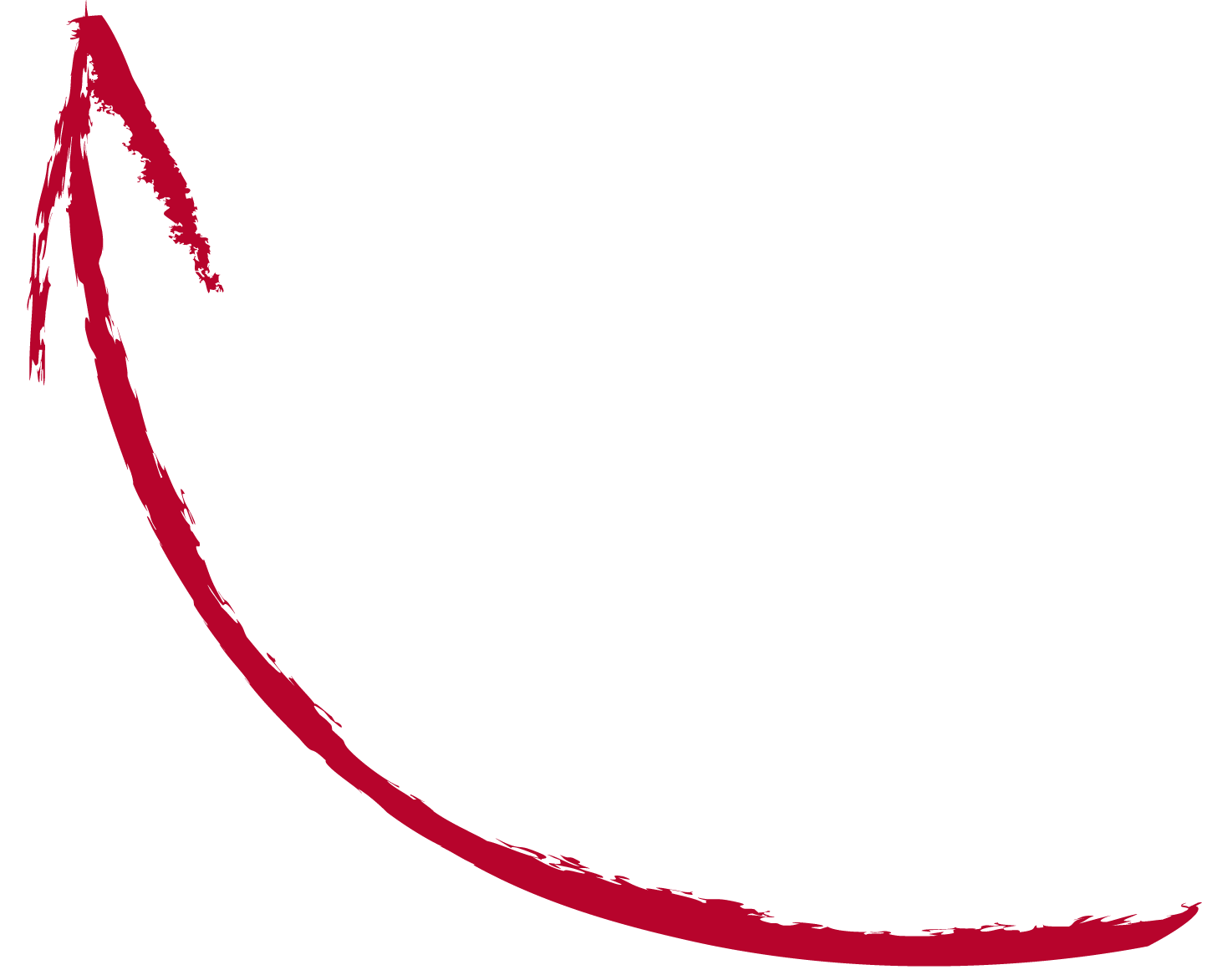 * الرسم البياني أعلاه يوضح أعداد الأشخاص الذين (لديهم فكرة وشاركوا في فعاليات النادي) والبالغ عددهم (34 مشارك)
** يتيح السؤال إمكانية اختيار أكثر من إجابة
ملاحظة: انخفاض مستويات الرضا  عن نادي الموارد البشرية في جميع المحاور للعام 2018 مقارنة بنتيجة العام 2017
الاقتراحات والملاحظات التطويرية على نادي للموارد البشرية
الاقتراحات والملاحظات الواردة على  المواضيع التي سيتم طرحها في جلسة نادي للموارد البشرية
قسم المنتدى الإلكتروني لمختصي الموارد البشرية على لينكد إن
الرضا العام عن المنتدى الإلكتروني لمختصي الموارد البشرية على لينكد إن
ملاحظة: تمت عملية احتساب نسبة الرضا بناء على المشاركين الذين أجابوا بـ (لدي فكرة وأنا عضو في المنتدى) والبالغ عددهم 17 مشارك، كما هو موضح في الرسم البياني المجاور والشريحة التالية
الرضا عن المنتدى الإلكتروني لمختصي الموارد البشرية على لينكد إن و سنة المشاركة
* الرسم البياني أعلاه يوضح أعداد الأشخاص الذين (لديهم وهم أعضاء في المنتدى) والبالغ عددهم (17مشارك)
** يتيح السؤال إمكانية اختيار أكثر من إجابة
الاقتراحات الواردة على المنتدى الإلكتروني لمختصي الموارد البشرية على لينكد إن
الاجراءات التصحيحية
الاجراءات التصحيحية للرضا عن مجلة صدى الموارد البشرية
الاجراءات التصحيحية للرضا عن نادي الموارد البشرية
الاجراءات التصحيحية للرضا عن المؤتمر الدولي للموارد البشرية
الاجراءات التصحيحية  للرضا عن المنتدى الإلكتروني لمختصي الموارد البشرية على لينكد ان